UMMC Occupational Therapy Department Virtual Simulation-Module 6
Occupational Therapy & Assistive Technology
4 hours




After reviewing this module, please complete the corresponding section in the
 Virtual Observation Reflection packet.
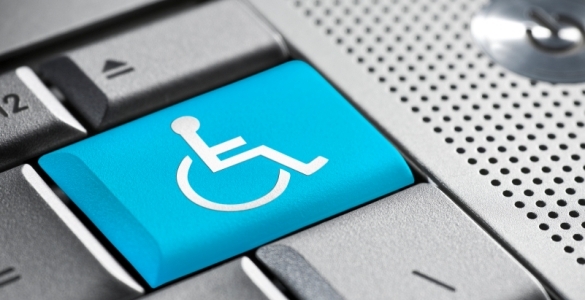 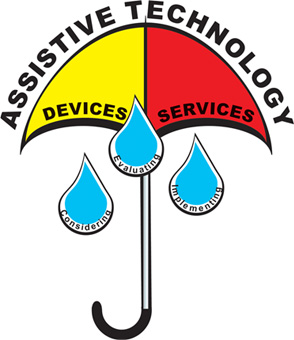 Review
Watch Video Case – Assistive Technology in OT 
Read: Providing Assistive Technology Fact Sheet
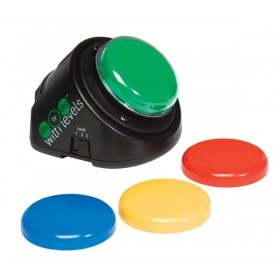 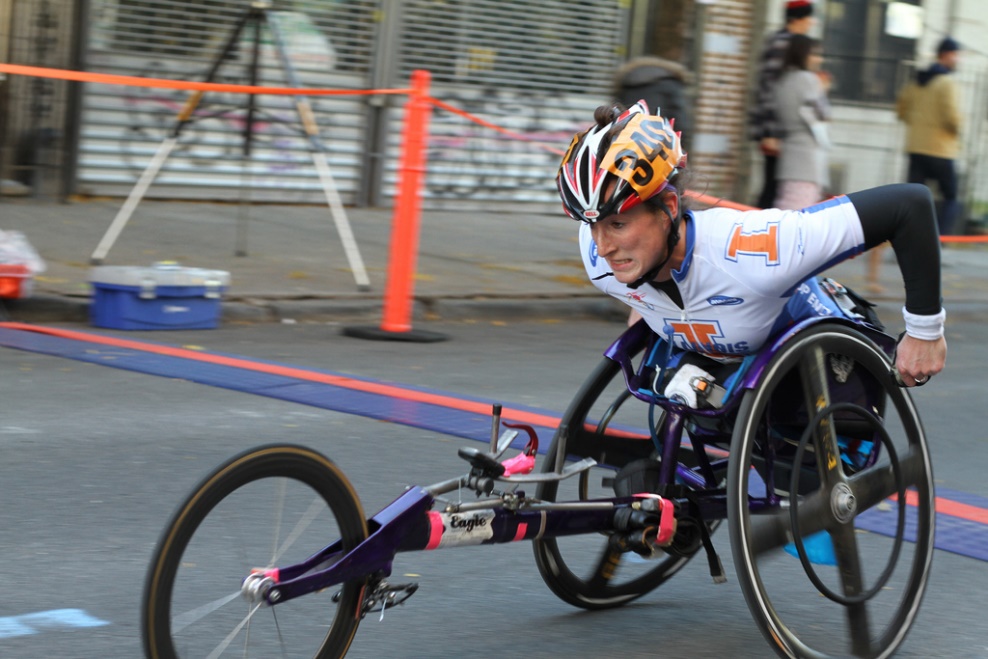 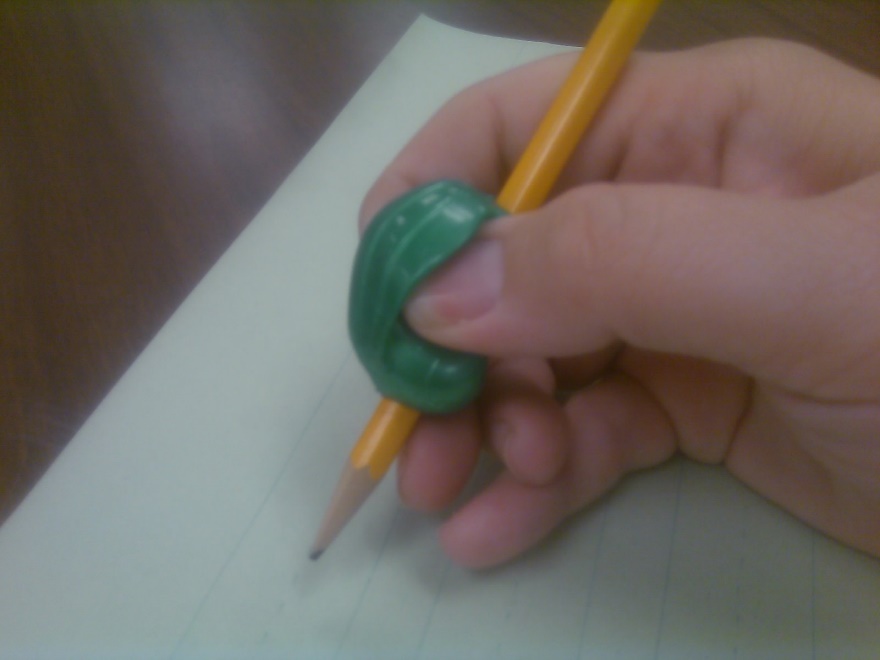 Assistive Technology
Watch
OT TED Talk: http://www.otcentennial.org/video/accessible-design-occupational-therapist-give-ted-talk

Complete Assignment
Write a two-page (double spaced) review Sheena’s case and the Ted Talk.  What do you think about using adaptive equipment?  Is this an area of OT that interests you?

Find two apps on your phone, one that could give you medication reminders and one that could be used by someone who has a visual impairment.
References
Cohen, H. (2016, November). Accessible fart machines and hand-less video game controllers [Video]. TED Conferences. Youtube. https://www.youtube.com/watch?time_continue=12&v=-We84cxubCY&feature=emb_title 

Larson, B. (2012, June 1).  Assistive technology and OT [Video]. YouTube. https://www.youtube.com/watch?v=anhesZIzqFM

Goodrich, B., & Garza, E. (2015) Providing assistive technology devices and services [Fact Sheet]. American Occupational Therapy Association